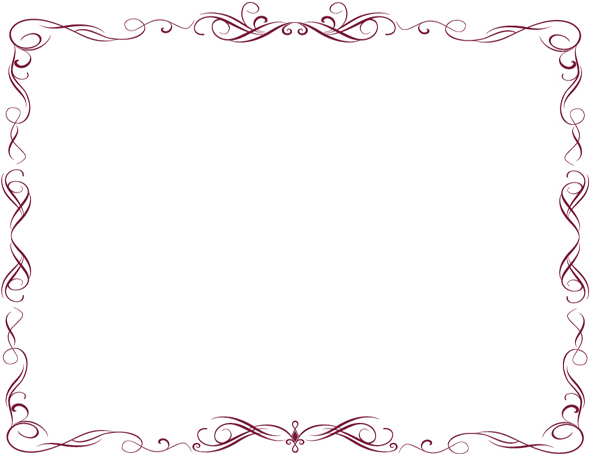 03.04.2024
Класна робота
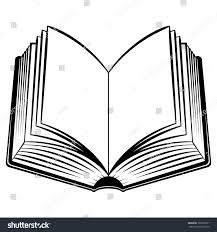 Займенник як частина мови: значення, морфологічні ознаки, синтаксична роль.
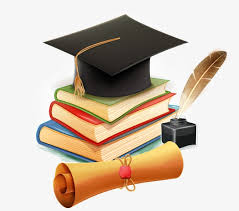 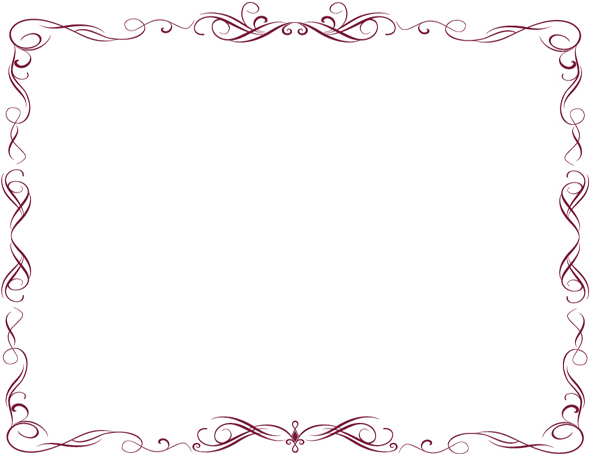 Займенник як частина мови: значення, морфологічні ознаки, синтаксична роль.
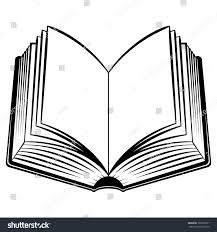 Займенник — це самостійна повнозначна змінна частина мови, яка об'єднує слова, що вказують на предмети, ознаки, кількість, не називаючи їх, і відповідає на питання хто? що? який? чий?
Займенники виражають граматичні категорії відмінка, а також роду й числа (ті, що вказують на ознаки); у реченні виконують синтаксичні функції підмета, означення, додатка; у словосполученні можуть бути— головним і залежним словом
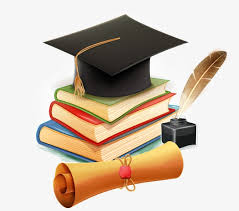 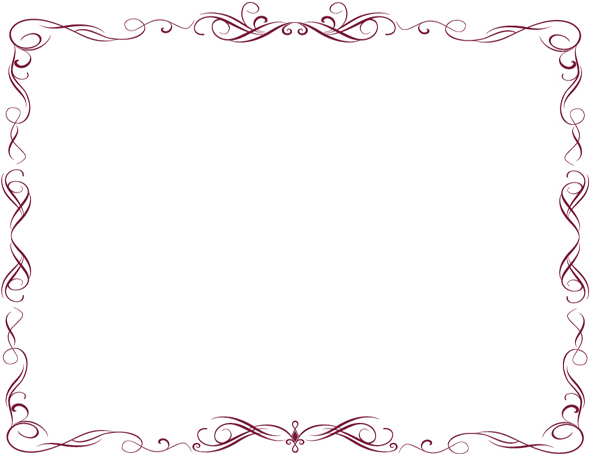 За значенням займенники поділяють на такі групи (розряди):
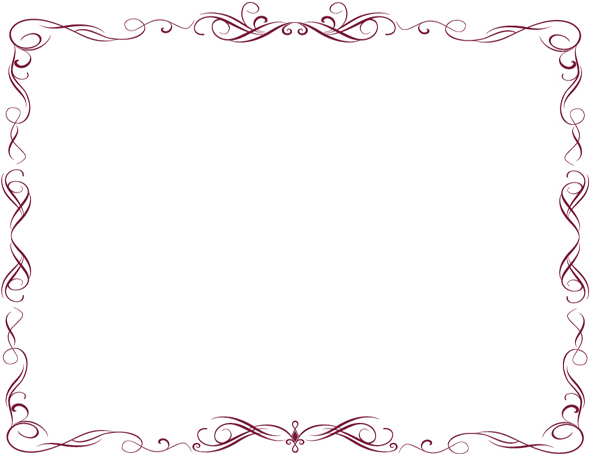 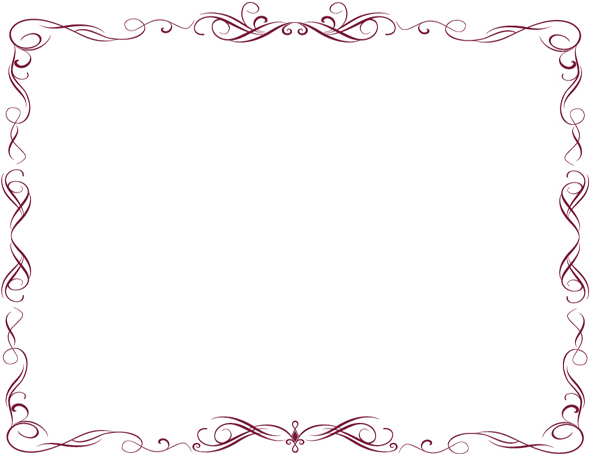 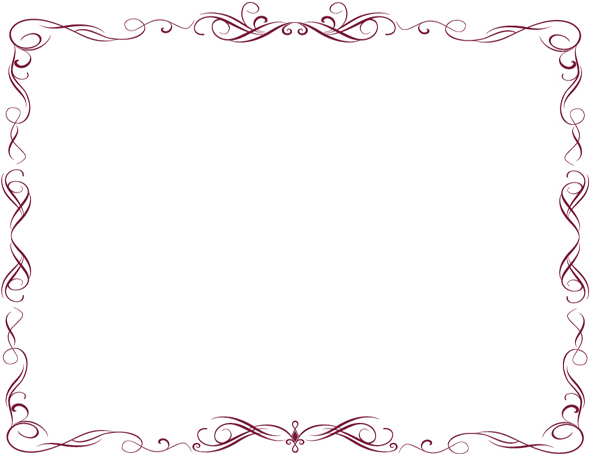 Займенники пишуться разом, через дефіс чи окремо, залежно від уживання часток і прийменників з ними.
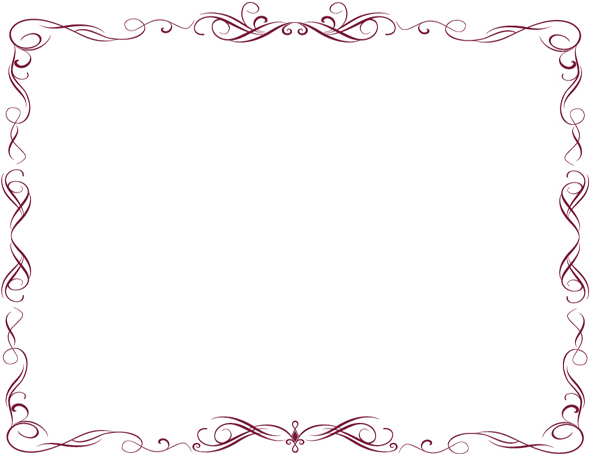 Займенники, співвідносні з іменниками
Синтаксична роль займенника залежить від того, з якою частиною мови він співвідносний. Не допустимо, щоб займенник співвідносився водночас із різними словами, бо це зумовлює двозначність, знижуючи культуру мови.            Займенники, співвідносні з іменниками
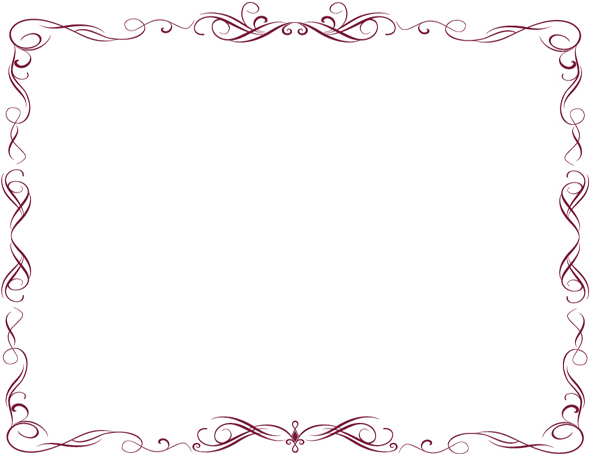 Займенники, співвідносні з прикметниками
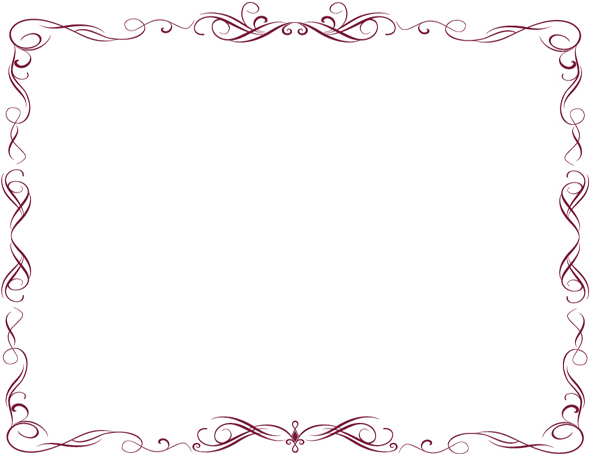 Займенники, співвідносні з числівниками
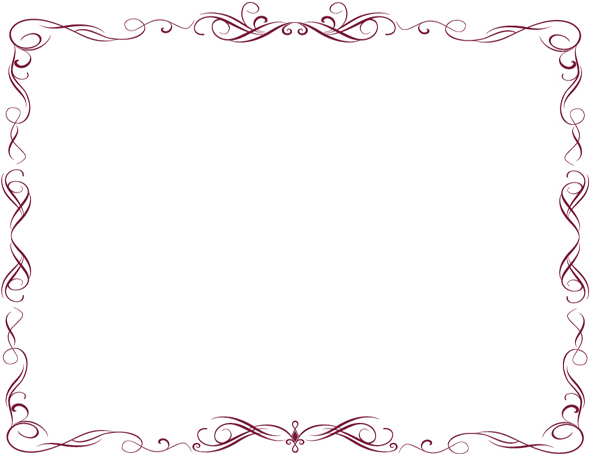 Увагу слід приділити наголошенню окремих займенників:

1)   наявність чи відсутність прийменника при особових та зворотному займенниках у непрямих відмінках змінює місце наголосу:
—   без прийменника наголошується другий склад : мене, тебе, себе, його, її;
—   за наявності прийменника — перший: без мене, про тебе, за неї, на себе, від нього;
2)   заперечні займенники ніхто, ніщо у непрямих відмінках мають подвійний наголос:
—   на другому складі у значенні «немає кого, чого»: нікому не радий, нічого не знає;
—   на передньому складі у значенні «абсолютно відсутній» : нікого спитати, нічого робити;
3)   подвійне наголошення у непрямих відмінках має неозначений займенник декілька без зміни лексичного занчення: з декількох питань, декільком учням, декількома варіантами
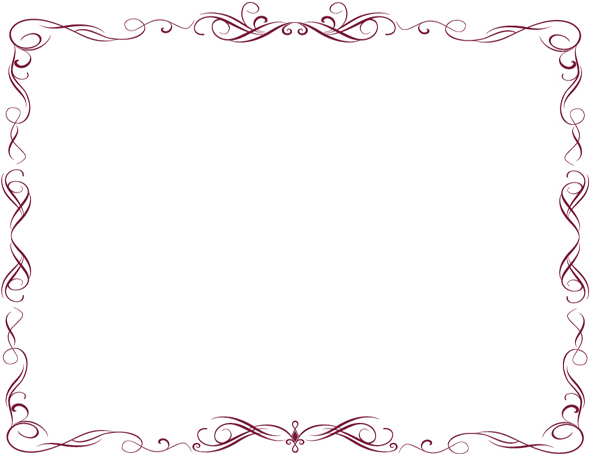 Займенники можуть втрачати узагальнене значення, переходячи в інші частини мови, зокрема:
—   в іменники: У всякого своя доля І свій шлях широкий... (Т. Шевченко). Хто мовчить, а всіх лк: навчить?,(Нар. тв.);
—  в частку (займенники що, щось, та, усе, саме, воно, собі): Була саме обідня пора (І. Нехода). Ж: - собі дід та баба (Нар. тв.);
—   у прислівники (займенники все(усе), щось): А зорі все падали і все за обрій, начебто хотіли трапити в ту далеку ціль, яку так старанно ховав овид (Я. Дияк) — постійно, тривалий час, довго.
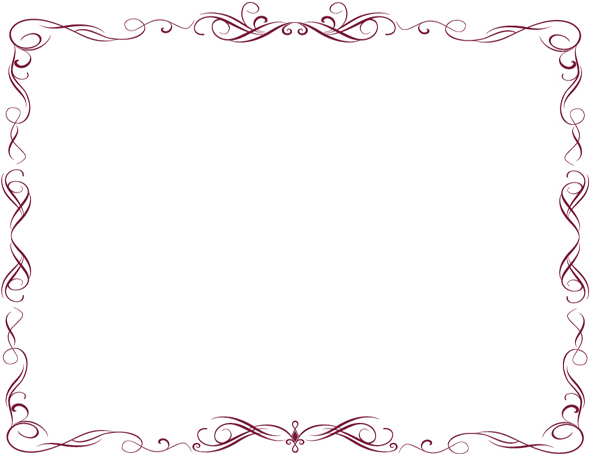 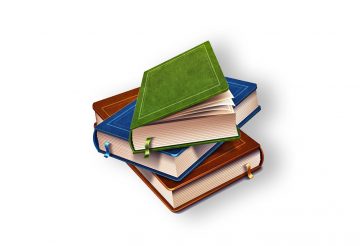 Схема морфологічного розбору займенника


Аналізоване слово.
Частина мови.
Початкова форма (Н. в. одн.).
З якою частиною мови співвідносний.
Розряд за значенням.
Відмінок, рід, число, особа (якщо визначається).
Синтаксична функція.
Орфограма.
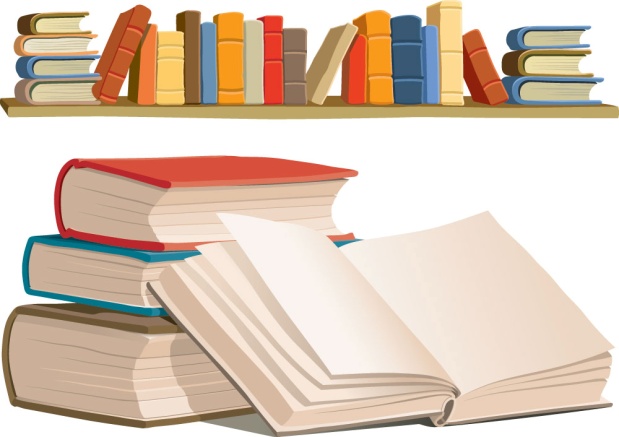